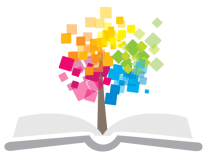 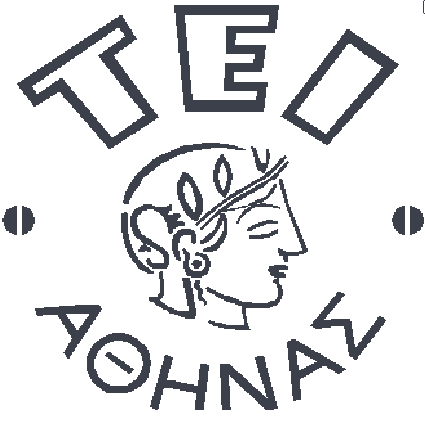 Ανοικτά Ακαδημαϊκά Μαθήματα στο ΤΕΙ Αθήνας
Κοστολόγηση
Ενότητα 2: Δομή επιχειρήσεων γραφικών τεχνών και χαρακτηριστικά σύγχρονων τεχνολογιών 
Δρ. Αναστάσιος Ε. Πολίτης, Αναπληρωτής Καθηγητής
Τεχνολογία Γραφικών Τεχνών
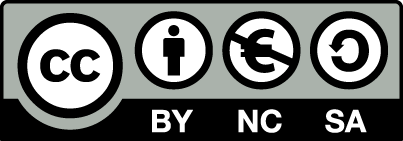 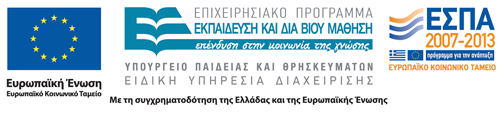 Περιεχόμενα παρουσίασης
Ροή Παραγωγής – Workflow.
Management Information Systems.
Job Definition Format.
Digital Asset Management.
Web to Print.
Δοκίμια (Proofs).
1
Τάσεις στην αγορά εκτύπωσης 1/2
Μειωμένα τιράζ.
Επαναλαμβανόμενες παραγγελίες εργασιών παραγωγής εντύπων.
Στοχευμένες αγορές (niche markets).
Εξαιρετικά μικροί χρόνοι παράδοσης των εργασιών.
Αυξανόμενη τάση για άμεσες παραγγελίες (just-in-time).
Αυξημένες απαιτήσεις των πελατών λόγω των δυνατοτήτων των νέων τεχνολογιών - (adding value to print).
2
Τάσεις στην αγορά εκτύπωσης 2/2
Ανάδειξη των δυνατοτήτων της βιβλιοδεσίας των περατώσεων και των ειδικών εργασιών (επίστρωση βερνικιών, τοπικό βερνίκι, , πλαστικοποίηση, γκοφράρισμα, χρυσοτυπία,, ειδικές επεξεργασίες επιφανειών εκτύπωσης κλπ).
Ανάδειξη των δυνατοτήτων της ψηφιακής εκτύπωσης -  εξατομικευμένη εκτύπωση, εκτύπωση μεταβλητών δεδομένων, τεχνολογίες PoD – Print on Demand, BoD - Book on Demand.
3
Συστήματα παραγωγής γραφικών τεχνών
Συστήματα παραγωγής τα οποία εκτελούν μία ή περισσότερες εργασίες, π.χ.
λογισμικό επεξεργασίας εικόνας,
εκτυπωτική μηχανή, 
διπλωτική μηχανή. 
Συστήματα τα οποία ελέγχουν και κατευθύνουν τα συστήματα παραγωγής, π.χ.
Συστήματα Διαχείρισης Πληροφοριών (Management Information Systems – MIS),
Συστήματα ποιοτικού ελέγχου.
4
Οι Γραφικές Τέχνες σήμερα 1/3
Το σύνολο των σχεδιαστικών, διοικητικών, διαχειριστικών, τεχνολογικών, παραγωγικών και επιχειρηματικών διαδικασιών σε όλο το φάσμα των διαδικασιών παραγωγής κάθε είδους εντύπων.
5
Οι Γραφικές Τέχνες σήμερα 2/3
Παραδοσιακά ένας από τους πιο βασικούς του δευτερογενούς τομέα και της μεταποίησης.
Μικρού μεγέθους αλλά ιδιαιτέρα σημαντικός στο ευρύτερο πεδίο της επικοινωνίας, της διαφήμισης της ενημέρωσης και της πληροφόρησης.
Περιλαμβάνει ένα σημαντικό αριθμό επιχειρήσεων που καλύπτουν μεγάλο φάσμα εργασιών.
6
Οι Γραφικές Τέχνες σήμερα 3/3
Οι Γραφικές Τέχνες αποτελούν πλέον μέρος του ευρύτερου τομέα της διαχείρισης και επεξεργασίας της πληροφορίας και της βιομηχανίας της επικοινωνίας
Περιλαμβάνουν την επεξεργασία εντύπων και ηλεκτρονικών μέσων της οπτικής επικοινωνίας
Οι γραφικές τέχνες αποτελούν πλέον ένα κλάδο προσφοράς υπηρεσιών και παραγωγής σύνθετων προϊόντων στην οπτική επικοινωνία.
7
Η συσκευασία είναι ο πιο σημαντικός τομέας όπου απευθύνονται οι γραφικές τέχνες (περί το 55% των εκτυπώσεων παγκοσμίως)
8
Οι επιμέρους τομείς των επεξεργασιών γραφικών τεχνών 1/5
Οι επιμέρους τομείς των επεξεργασιών γραφικών τεχνών:
O κλάδος των Γραφικών Τεχνών χαρακτηρίζεται από ένα πλήθος σύνθετων και διαφορετικών επεξεργασιών – ενδεικτικά:
Επιμέλεια και διαχείριση των δεδομένων και στοιχείων των εντύπων,
Δημιουργικό (γραφιστική), 
Σχεδιασμός και επιμέλεια της παραγωγής, 
Προεκτύπωση,
Εκτύπωση,
Περατώσεις.
9
Οι επιμέρους τομείς των επεξεργασιών γραφικών τεχνών 2/5
Οι επιμέρους τομείς των επεξεργασιών γραφικών τεχνών:
O κλάδος των Γραφικών Tεχνών χαρακτηρίζεται από ένα πλήθος σύνθετων και διαφορετικών επεξεργασιών – ενδεικτικά:
Επιμέλεια και διαχείριση των δεδομένων και στοιχείων των εντύπων,
Δημιουργικό (γραφιστική),
Σχεδιασμός και επιμέλεια της παραγωγής,
Προεκτύπωση,
Εκτύπωση,
Περατώσεις.
10
Οι επιμέρους τομείς των επεξεργασιών γραφικών τεχνών 3/5
Προεκτύπωση
O τομέας της προεκτύπωσης περιλαμβάνει όλες τις διαδικασίες, οι οποίες πραγματοποιούνται πριν την εκτύπωση και οι οποίες συνοπτικά είναι οι εξής:
Mακέτα - Γραφιστική - Δημιουργικό.
Τυπογραφικός σχεδιασμός και επιμέλεια του εντύπου.
Επεξεργασία κειμένων, εικόνων και σελίδων. 
Δοκίμιο 
Έξοδος δεδομένων σε φιλμ, εκτυπωτική πλάκα ή κύλινδρο.
Κατασκευή εκτυπωτικών πλακών ή κυλίνδρων.
11
Οι επιμέρους τομείς των επεξεργασιών γραφικών τεχνών 4/5
Eκτύπωση
Tα πρωτότυπα τα οποία έχουν μεταφερθεί - εγγραφεί στις εκτυπωτικές πλάκες ή κυλίνδρους εκτυπώνονται με τη χρήση των μηχανών στο εκτυπωτικό υπόστρωμα με μια από τις ακόλουθες κύριες μεθόδους βιομηχανικής εκτύπωσης οι οποίες αναφέρονται συνοπτικά κατωτέρω:
Λιθογραφία – Όφσετ, 
Bαθυτυπία, 
Φλεξογραφία, 
Mεταξοτυπία,
Ψηφιακή Εκτύπωση, 
Eκτύπωση Tαμπόν.
12
Οι επιμέρους τομείς των επεξεργασιών γραφικών τεχνών 5/5
Mετεκτύπωση-Περάτωση
Στο μετεκτυπωτικό στάδιο τα τυπωμένα φύλλα ή ρόλοι, μετατρέπονται σε διαμορφωμένα-ολοκληρωμένα έντυπα κάθε είδους. Oι μετεκτυπωτικές διαδικασίες είναι συνοπτικά οι εξής:
Bιβλιοδεσία (βιομηχανική-καλλιτεχνική), 
Κυτιοποιία, 
Eπεξεργασία χάρτου – χαρτονιού και λοιπών εκτυπωτικών και μη υποστρωμάτων,
Ειδικές εργασίες γραφικών τεχνών.
13
Τα είδη των εντύπων 1/2
Tα έντυπα κατατάσσονται στις εξής βασικές κατηγορίες:
Eφημερίδες, 
Περιοδικά, 
Διαφημιστικά και ενημερωτικά έντυπα (Εμπορικά έντυπα), 
Mηχανογραφικά έντυπα, 
Συσκευασίες, 
Λοιπά έντυπα κάθε είδους.
14
Τα είδη των εντύπων 2/2
Eκτός από αυτές τις βασικές κατηγορίες υπάρχει μία πολύ μεγάλη γκάμα εντύπων για πάρα πολλές χρήσεις. Eνδεικτικά αναφέρονται:
Aφίσες, 
Hμερολόγια, 
Eισιτήρια, Έντυπα ασφαλείας, 
Kατάλογοι, 
Eτικέτες,
Xάρτες,
Φυλλάδια.
15
Συγκρότηση των επιχειρήσεων Γραφικών Tεχνών
Στις Γραφικές Tέχνες, έχουν αναπτυχθεί πλήθος επιχειρήσεων κατά κύριο λόγο μικρού και μεσαίου μεγέθους, οι οποίες δραστηριοποιούνται σε ένα ευρύ φάσμα επιμέρους εξειδικεύσεων.
Xαρακτηριστικό των Γραφικών Tεχνών αποτελεί η σύνθετη δομή και οι πολλαπλές και διαφορετικές επεξεργασίες που λαμβάνουν χώρα για τη κατασκευή ενός εντύπου.
Tο πλήθος των διαφορετικών ειδών και μορφών εντύπων, αγορών και πελατών, έχει δημιουργήσει την επιπρόσθετη εξειδίκευση επιχειρήσεων σε διάφορους τομείς.
16
Κατανομή των επιχειρήσεων του κλάδου 1/2
Τυπογραφεία – λιθογραφεία.
Eπιχειρήσεις παροχής υπηρεσιών γραφικών τεχνών – επικοινωνίας.
Προεκτυπωτικές επιχειρήσεις.
Γραφίστες.
Λιθογραφικές επιχειρήσεις.
Φλεξογραφίες.
17
Κατανομή των επιχειρήσεων του κλάδου 2/2
Bαθυτυπίες.
Kυτιοποιΐες.
Bιβλιοδετεία.
Mεταξοτυπίες σε πολλές εξειδικεύσεις.
Λαμινάρισμα – Επίστρωση βερνικιού.
Eπεξεργασία χάρτου – χαρτονιού.
Εξειδίκευση επιχειρήσεων σε διάφορους τομείς.
18
Συνεργασίες και λοιποί συμμετέχοντες στην παραγωγή των γραφικών τεχνών
Στον κλάδο των γραφικών τεχνών μετέχουν και άλλου είδους επιχειρήσεις καθώς και μεμονωμένα άτομα που προσφέρουν υπηρεσίες ενδεικτικά:
Διαφημιστικά γραφεία – επιχειρήσεις.
Φωτογράφοι.
Kατασκευαστικές επιχειρήσεις υλικών και εξοπλισμού Γραφικών Tεχνών. 
Aντιπροσωπείες – προμηθευτές μηχανών, εξοπλισμού και υλικών. 
Bιομηχανίες χάρτου και χαρτονιού.
19
Τέλος Ενότητας
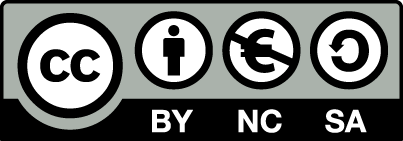 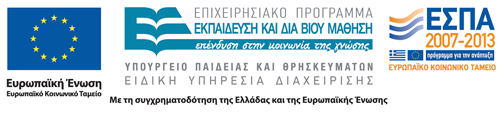 Σημειώματα
Σημείωμα Αναφοράς
Copyright Τεχνολογικό Εκπαιδευτικό Ίδρυμα Αθήνας, Αναστάσιος Πολίτης 2014. Αναστάσιος Πολίτης. «Κοστολόγηση. Ενότητα 2: Δομή επιχειρήσεων γραφικών τεχνών και χαρακτηριστικά σύγχρονων τεχνολογιών ». Έκδοση: 1.0. Αθήνα 2014. Διαθέσιμο από τη δικτυακή διεύθυνση: ocp.teiath.gr.
Σημείωμα Αδειοδότησης
Το παρόν υλικό διατίθεται με τους όρους της άδειας χρήσης Creative Commons Αναφορά, Μη Εμπορική Χρήση Παρόμοια Διανομή 4.0 [1] ή μεταγενέστερη, Διεθνής Έκδοση.   Εξαιρούνται τα αυτοτελή έργα τρίτων π.χ. φωτογραφίες, διαγράμματα κ.λ.π., τα οποία εμπεριέχονται σε αυτό. Οι όροι χρήσης των έργων τρίτων επεξηγούνται στη διαφάνεια  «Επεξήγηση όρων χρήσης έργων τρίτων». 
Τα έργα για τα οποία έχει ζητηθεί και δοθεί άδεια  αναφέρονται στο «Σημείωμα  Χρήσης Έργων Τρίτων».
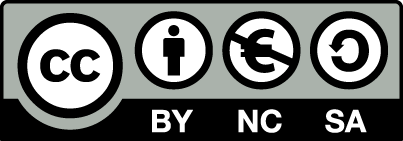 [1] http://creativecommons.org/licenses/by-nc-sa/4.0/ 
Ως Μη Εμπορική ορίζεται η χρήση:
που δεν περιλαμβάνει άμεσο ή έμμεσο οικονομικό όφελος από την χρήση του έργου, για το διανομέα του έργου και αδειοδόχο
που δεν περιλαμβάνει οικονομική συναλλαγή ως προϋπόθεση για τη χρήση ή πρόσβαση στο έργο
που δεν προσπορίζει στο διανομέα του έργου και αδειοδόχο έμμεσο οικονομικό όφελος (π.χ. διαφημίσεις) από την προβολή του έργου σε διαδικτυακό τόπο
Ο δικαιούχος μπορεί να παρέχει στον αδειοδόχο ξεχωριστή άδεια να χρησιμοποιεί το έργο για εμπορική χρήση, εφόσον αυτό του ζητηθεί.
Επεξήγηση όρων χρήσης έργων τρίτων
Δεν επιτρέπεται η επαναχρησιμοποίηση του έργου, παρά μόνο εάν ζητηθεί εκ νέου άδεια από το δημιουργό.
©
διαθέσιμο με άδεια CC-BY
Επιτρέπεται η επαναχρησιμοποίηση του έργου και η δημιουργία παραγώγων αυτού με απλή αναφορά του δημιουργού.
διαθέσιμο με άδεια CC-BY-SA
Επιτρέπεται η επαναχρησιμοποίηση του έργου με αναφορά του δημιουργού, και διάθεση του έργου ή του παράγωγου αυτού με την ίδια άδεια.
διαθέσιμο με άδεια CC-BY-ND
Επιτρέπεται η επαναχρησιμοποίηση του έργου με αναφορά του δημιουργού. 
Δεν επιτρέπεται η δημιουργία παραγώγων του έργου.
διαθέσιμο με άδεια CC-BY-NC
Επιτρέπεται η επαναχρησιμοποίηση του έργου με αναφορά του δημιουργού. 
Δεν επιτρέπεται η εμπορική χρήση του έργου.
Επιτρέπεται η επαναχρησιμοποίηση του έργου με αναφορά του δημιουργού.
και διάθεση του έργου ή του παράγωγου αυτού με την ίδια άδεια
Δεν επιτρέπεται η εμπορική χρήση του έργου.
διαθέσιμο με άδεια CC-BY-NC-SA
διαθέσιμο με άδεια CC-BY-NC-ND
Επιτρέπεται η επαναχρησιμοποίηση του έργου με αναφορά του δημιουργού.
Δεν επιτρέπεται η εμπορική χρήση του έργου και η δημιουργία παραγώγων του.
διαθέσιμο με άδεια 
CC0 Public Domain
Επιτρέπεται η επαναχρησιμοποίηση του έργου, η δημιουργία παραγώγων αυτού και η εμπορική του χρήση, χωρίς αναφορά του δημιουργού.
Επιτρέπεται η επαναχρησιμοποίηση του έργου, η δημιουργία παραγώγων αυτού και η εμπορική του χρήση, χωρίς αναφορά του δημιουργού.
διαθέσιμο ως κοινό κτήμα
χωρίς σήμανση
Συνήθως δεν επιτρέπεται η επαναχρησιμοποίηση του έργου.
Διατήρηση Σημειωμάτων
Οποιαδήποτε αναπαραγωγή ή διασκευή του υλικού θα πρέπει να συμπεριλαμβάνει:
το Σημείωμα Αναφοράς
το Σημείωμα Αδειοδότησης
τη δήλωση Διατήρησης Σημειωμάτων
το Σημείωμα Χρήσης Έργων Τρίτων (εφόσον υπάρχει)
μαζί με τους συνοδευόμενους υπερσυνδέσμους.
Χρηματοδότηση
Το παρόν εκπαιδευτικό υλικό έχει αναπτυχθεί στo πλαίσιo του εκπαιδευτικού έργου του διδάσκοντα.
Το έργο «Ανοικτά Ακαδημαϊκά Μαθήματα στο ΤΕΙ Αθηνών» έχει χρηματοδοτήσει μόνο την αναδιαμόρφωση του εκπαιδευτικού υλικού. 
Το έργο υλοποιείται στο πλαίσιο του Επιχειρησιακού Προγράμματος «Εκπαίδευση και Δια Βίου Μάθηση» και συγχρηματοδοτείται από την Ευρωπαϊκή Ένωση (Ευρωπαϊκό Κοινωνικό Ταμείο) και από εθνικούς πόρους.
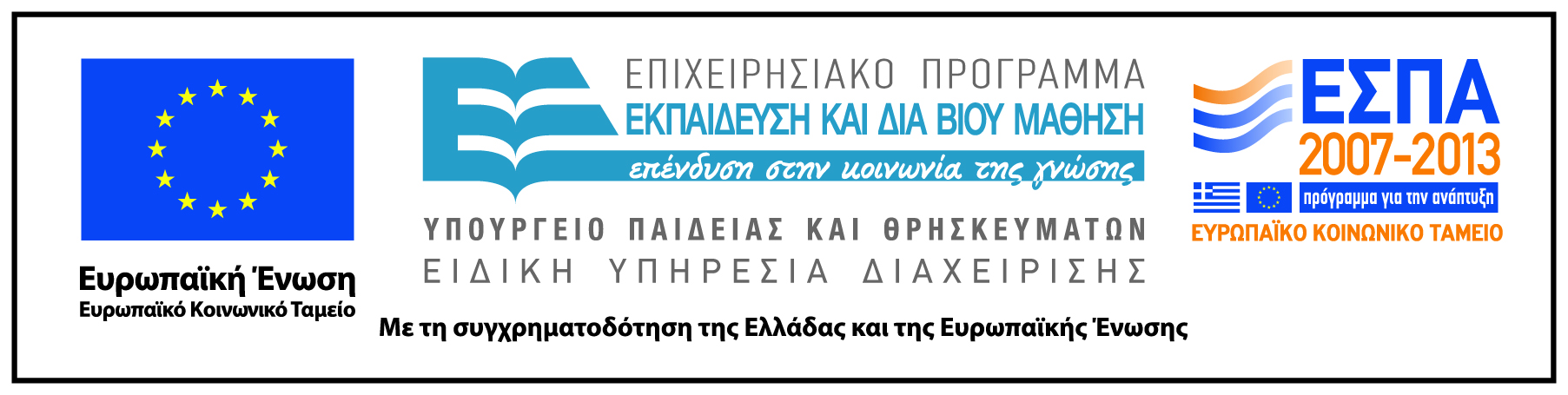